Stoichiometry Review Whiteboards
How many moles of nitrogen are required to react with 6 mol of hydrogen according to the equation:
 
                    ___ N2 + ___ H2 → ___ NH3
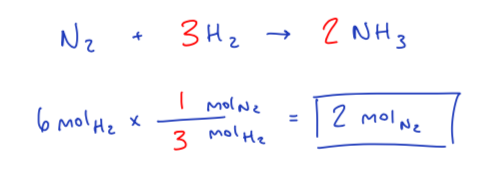 How many grams of Ni are produced when 77.9 g of Aluminium reacts with an excess of Nickel (II) bromide?

	2 Al + 3 NiBr2 → 2AlBr3 + 3 Ni
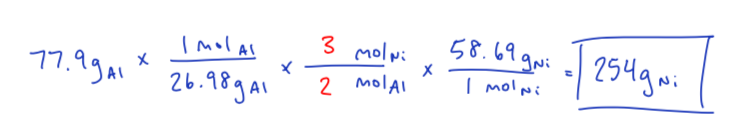 What volume of CH4 at STP is required to produce 24.3 g of H2O?

	CH4 + 2 O2 → CO2 + 2 H2O
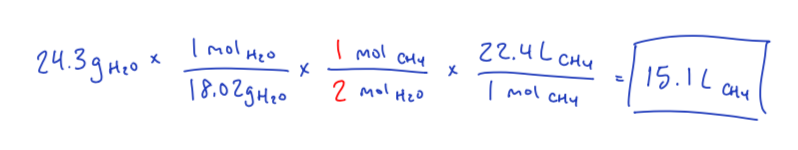 What mass of NaOH is contained in 7.50L of 0.400M of NaOH
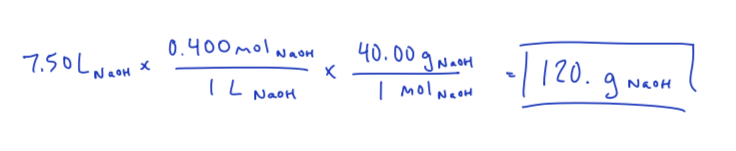 Part 1
If 25.4 g of Al2O3 is reacted with 10.2 g of Fe, determine the mass of Al produced

	4 Al2O3    +  9 Fe   3 Fe3O4    +   8 Al
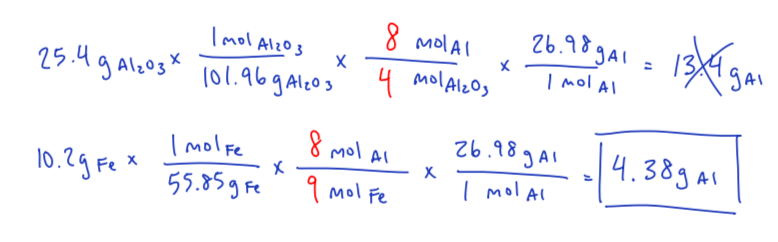 Part 2
If 25.4 g of Al2O3 is reacted with 10.2 g of Fe, how much excess reactant will be left over? 

	4 Al2O3    +  9 Fe     3 Fe3O4    +   8 Al
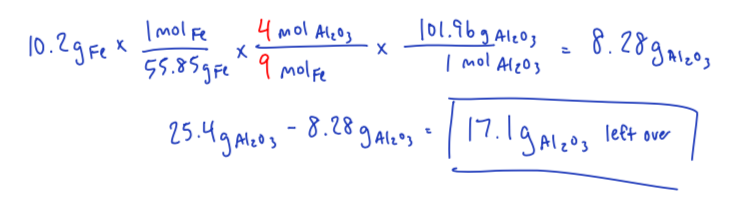 10.45 g of sodium chlorate is decomposed and forms sodium chloride and 2.95 g of oxygen gas. Calculate the percentage yield of oxygen gas

	2 NaClO3  2 NaCl + 3 O2
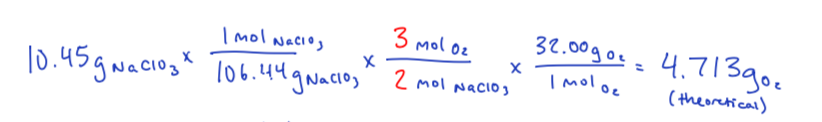 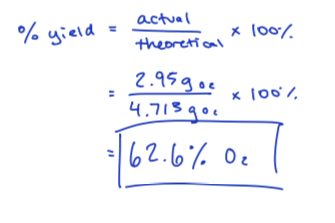 In an experiment, 3.44 g of 90.0% pure H2 and 6.25 g of 80.0% pure O2 are placed in a reaction vessel. The introduction of a 120 kJ spark generates water

a) Is this reaction endothermic or exothermic?
b) What is the balanced reaction? Include energy 
c) What is the limiting reactant?
Endothermic
2 H2 + O2 + 120 kJ 2 H2O
O2
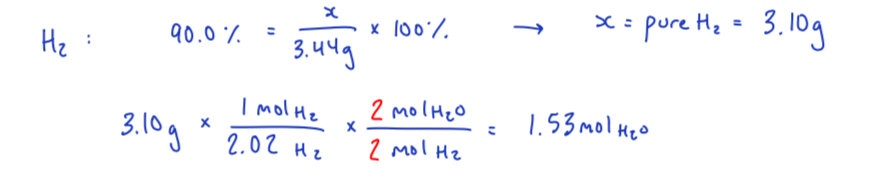 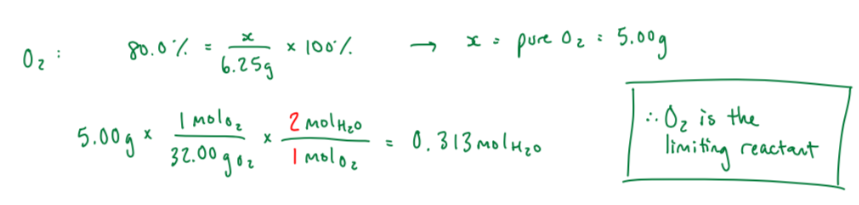